Programme d’activités, accueil de loisirs de la fontaine de Villiersdu 17 au 21 février 2025groupe des moyens mousquetaires
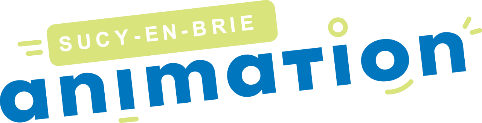 Mercredi 19
Jeudi 20
Lundi 17
Mardi 18
Vendredi 21
Stage Aisance aquatique
Piscine 

Spectacle

« il était une fois dans la forêt des mousquetaires »

Mission patrimoine
« Les trésors de la reine »
Château de Sucy

Initiation danse « classique de château »
Stage Aisance aquatique
Piscine 

Création carte château

Atelier maquillage

Jeux d société

Grands jeux: «  Les bijoux de la reine »

Goûter des mousquetaires au château
Stage Aisance aquatique
Piscine 

Atelier: Blason et manuscrit

Initiation danse « classique de château »

Mission patrimoine
« Les trésors de la reine »
Château de Sucy

Parcours et entrainement des mousquetaires
Stage Aisance aquatique
Piscine 

Cinéma
JMP Sucy
« les extraordinaires aventures de Morph »

Atelier culinaire: 
Blason sablé

Grand bal 
Représentation 

Atelier photo aimant personnalisé
Stage Aisance aquatique
Piscine 

Découverte des albums jeunesse

Création déco et personnages des mousquetaires

Atelier : rapière, épée de mousquetaire

Jeux de société
Et
D’imitation